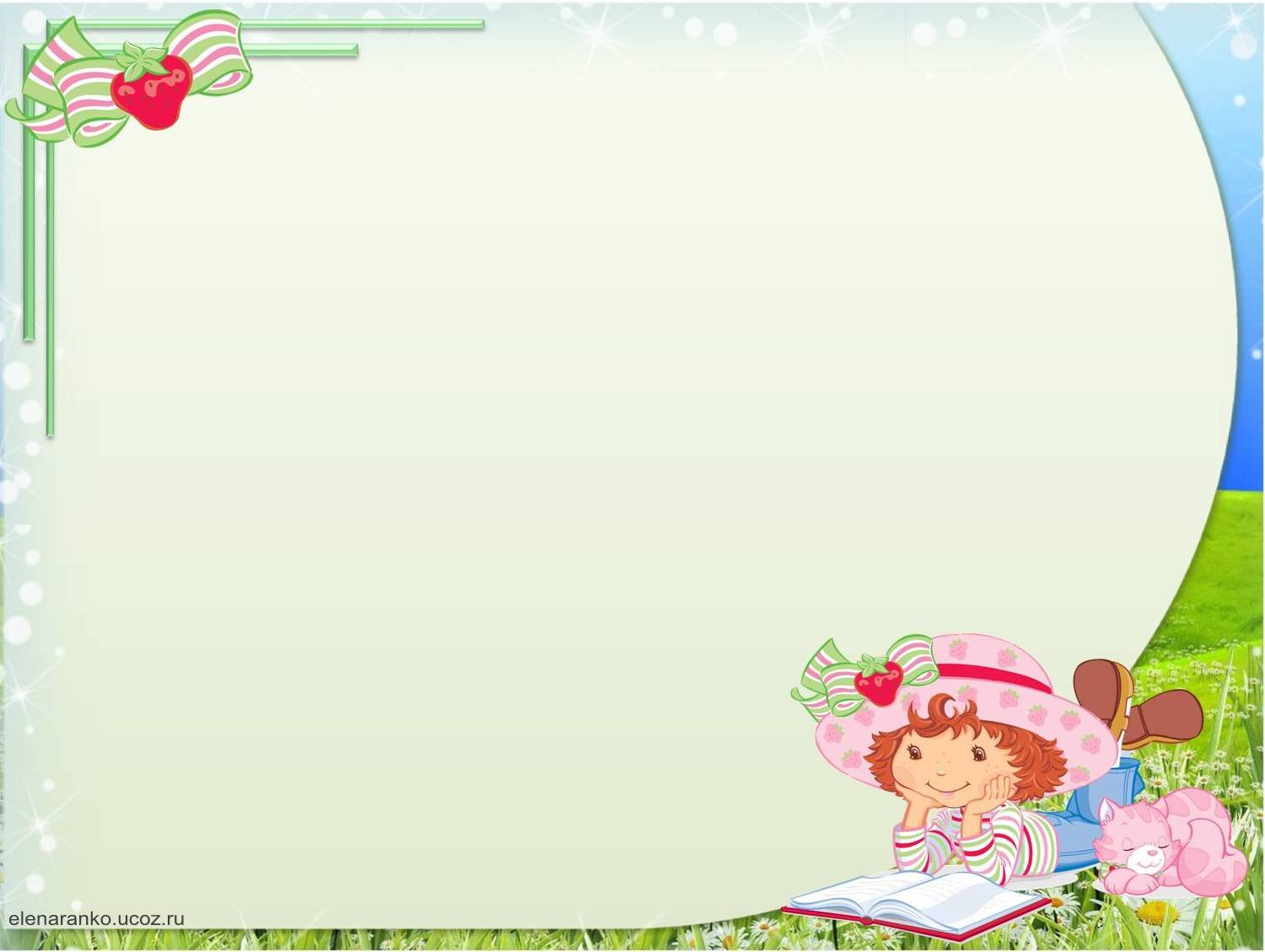 Республиканская акция «Моя семья», приуроченная к открытию Года семьи в 
Чувашской РеспубликеНоминация: «Самая трудолюбивая семья»
Участник акции: 
Фролова Елизавета, 4 года, 
воспитанница младшей группы «Б»
   МБДОУ  Детский сад №10 «Сказка»
   города Алатыря Чувашской Республики
Автор работы: 
Фролова Татьяна Анатольевна
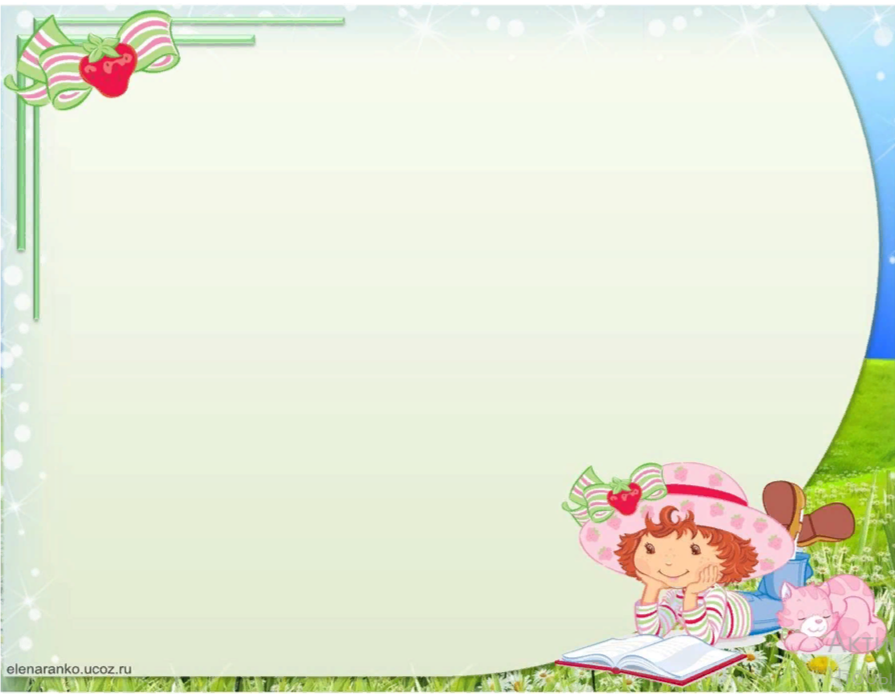 Республиканская акция «Моя семья» 
Давайте знакомиться
«Моя семья»номинация: «Самая трудолюбивая семья»
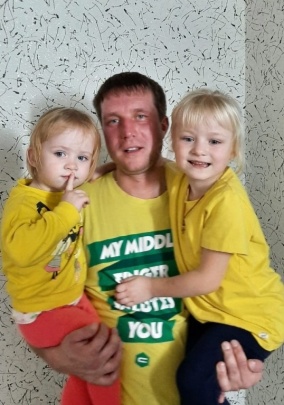 Кто домой приходит поздно? 
Кто на вещи смотрит грозно? 
Кто меняет лампочки? Ну конечно, папочка!
Мой папочка, Фролов Александр Викторович
работает оператором котельной
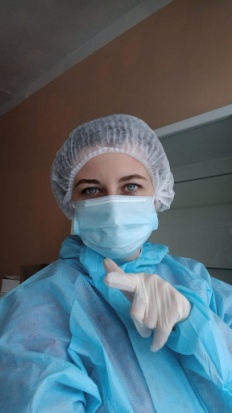 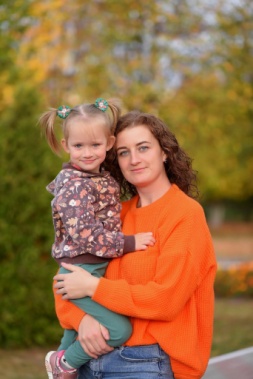 Кто с утра до ночи белкой
Моет, варит, режет мелко? 
Кто летает ласточкой? Ну конечно, мамочка!
Мою маму зовут Фролова Татьяна Анатольевна,  она медсестра
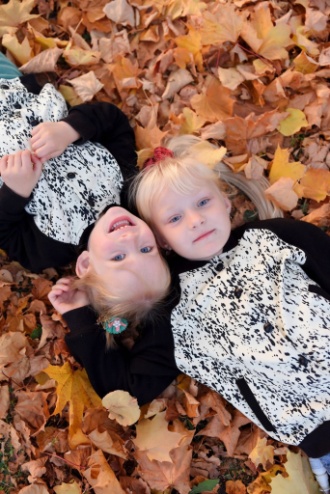 А еще у меня есть сестра Вика, ей 6 лет 
и она то же ходит в садик.
Кто вся в бантиках и куклах?Вся в эмоциях и чувствах?Кто поёт как птичка?Это же моя сестричка!
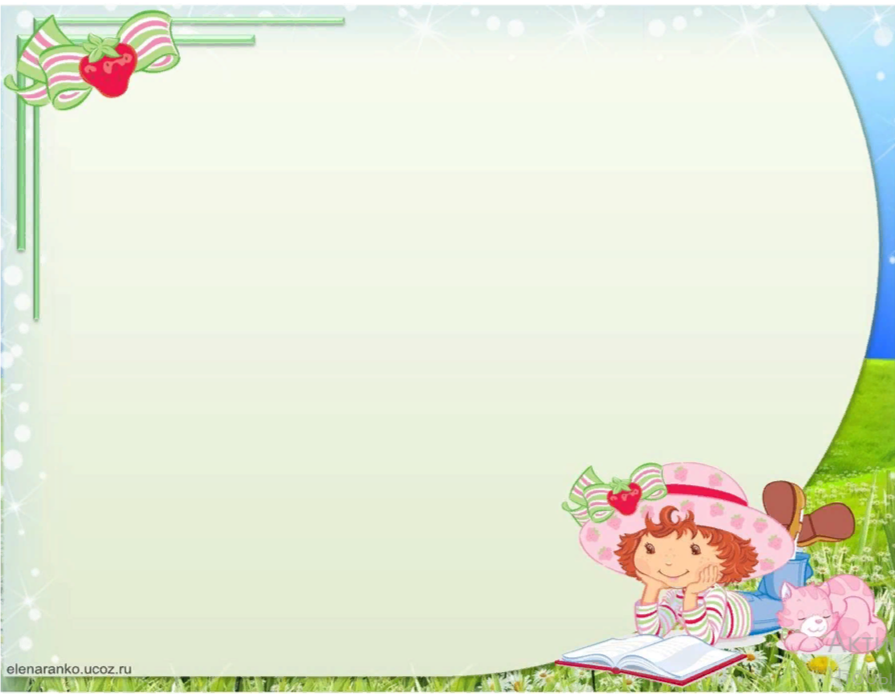 Республиканская акция «Моя семья»Самая трудолюбивая семья
«Моя семья»номинация: «Самая трудолюбивая семья»
-Если нужно, значит, нужно! 
Папа нам твердил не раз. 
Если все возьмутся дружно, Все получится у нас!
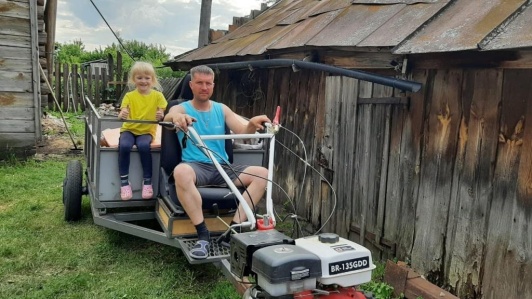 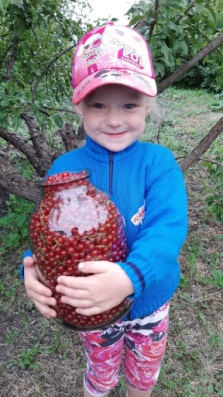 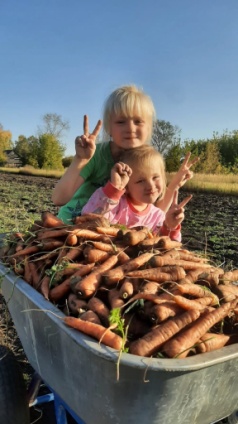 Грядочку копаем,Сеем, поливаем...Вырвем много сорняковИ прогоним всех жуков…
Солнце припекает,Морковка подрастает…
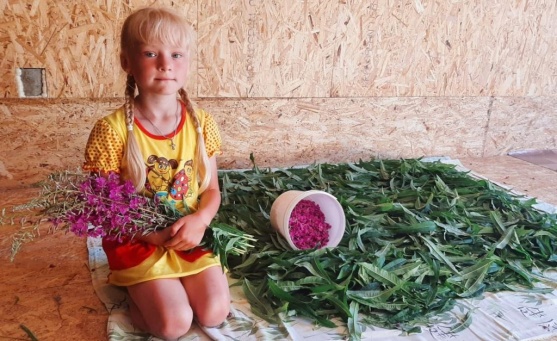 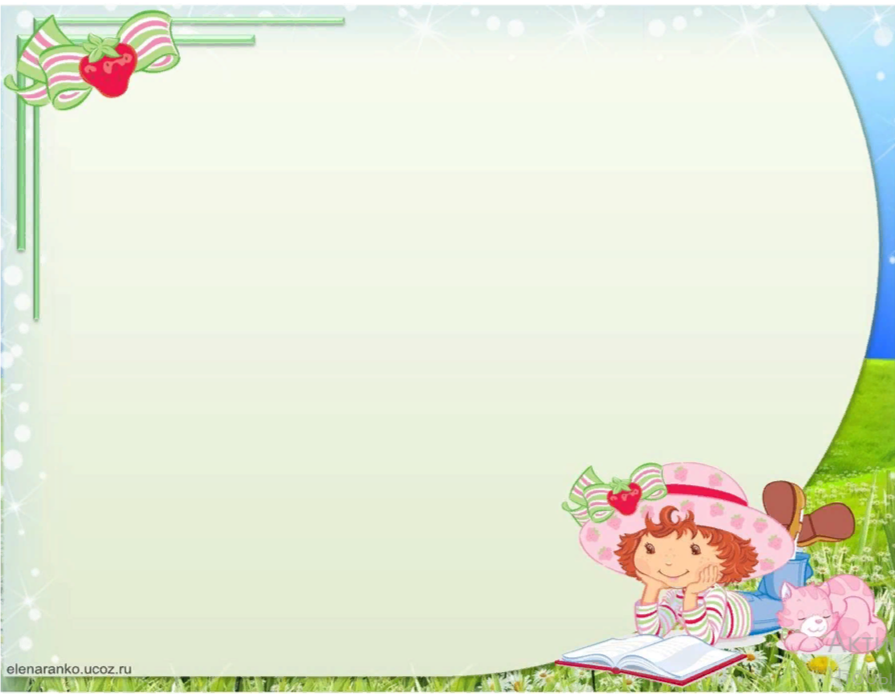 Республиканская акция «Моя семья»Самая трудолюбивая семья
«Моя семья»номинация: «Самая трудолюбивая семья»
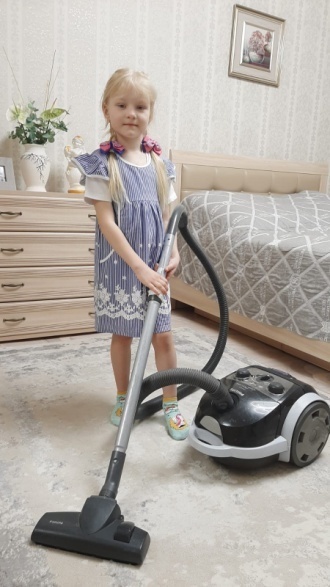 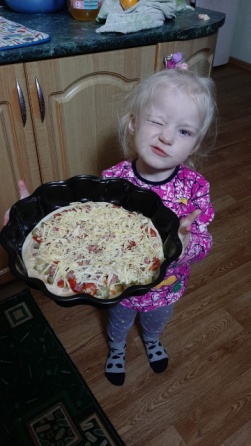 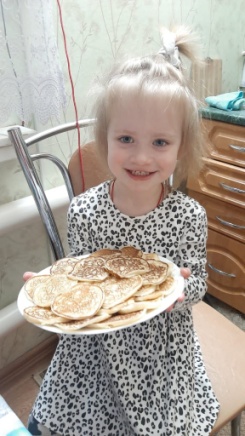 Мы помочь решили маме –Убираться будем сами!Чтоб быстрее убирать,Мы решили посчитать!Раз, два, три, четыре –Пол помыли мы в квартире.Пять, шесть, семь, восемь –Мы ковры пропылесосим.
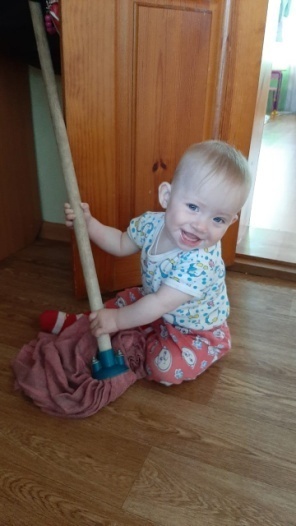 Мы затеяла блины-Будут к ужину они.Мама с папою придут-На столе блины найдут!
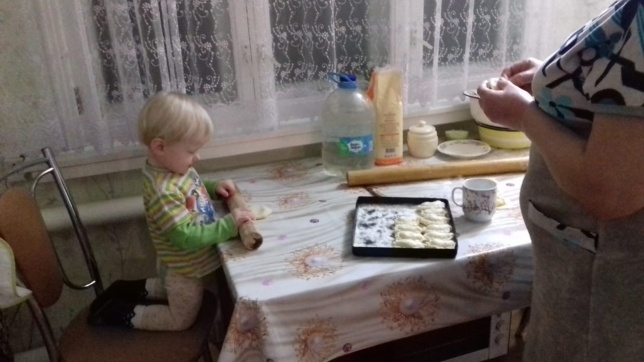 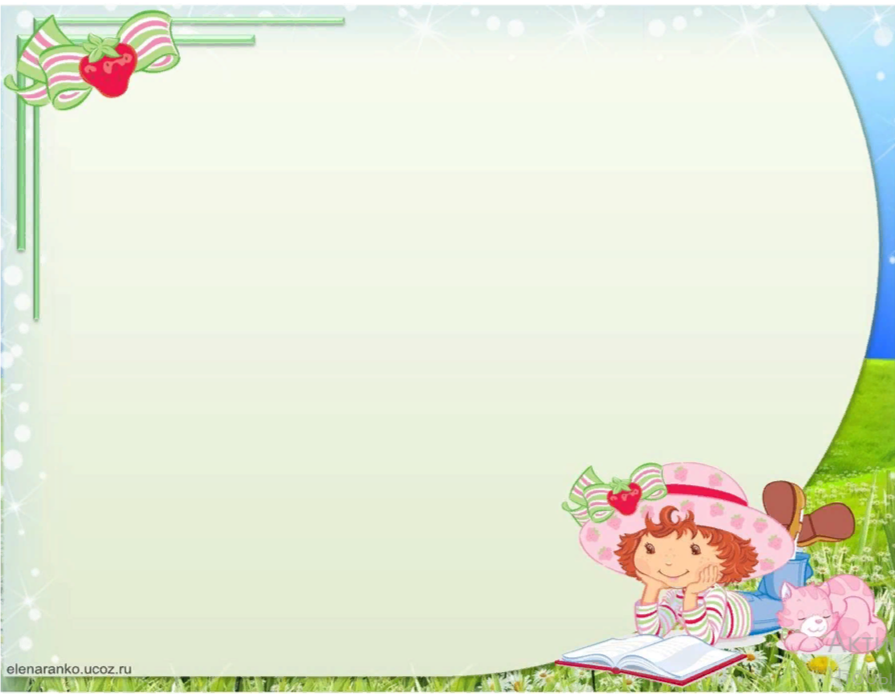 Республиканская акция «Моя семья» 
Самая трудолюбивая семья
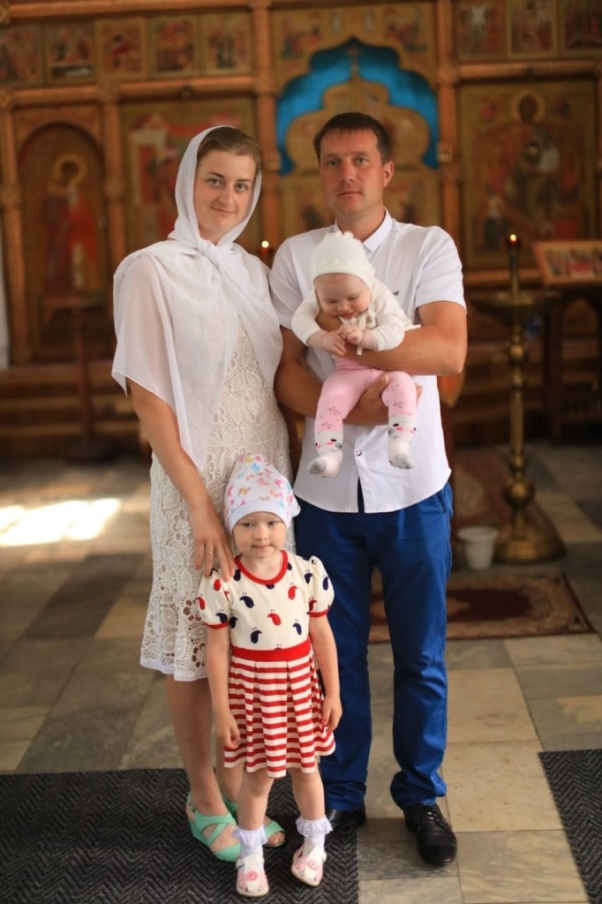 Семья – это труд, друг о друге забота,Семья – это много домашней работы.Семья – это важно! Семья – это сложно!Но счастливо жить одному невозможно!